DEPARTAMENTO DE CIENCIAS ECONÓMICAS, ADMINISTRATIVAS Y DE COMERCIO
		
CARRERA DE ADMINISTRACIÓN
TRABAJO DE TITULACIÓN

TEMA:
CEMEI: GUAMBRA CENTROS
PERCEPCIÓN DE LA CALIDAD EN EL SERVICIO BRINDADO, DENTRO DEL DISTRITO METROPOLITANO DE QUITO

Autor: Guicella del Carmen Villa Villalta
Tutor: Marco Jaramillo
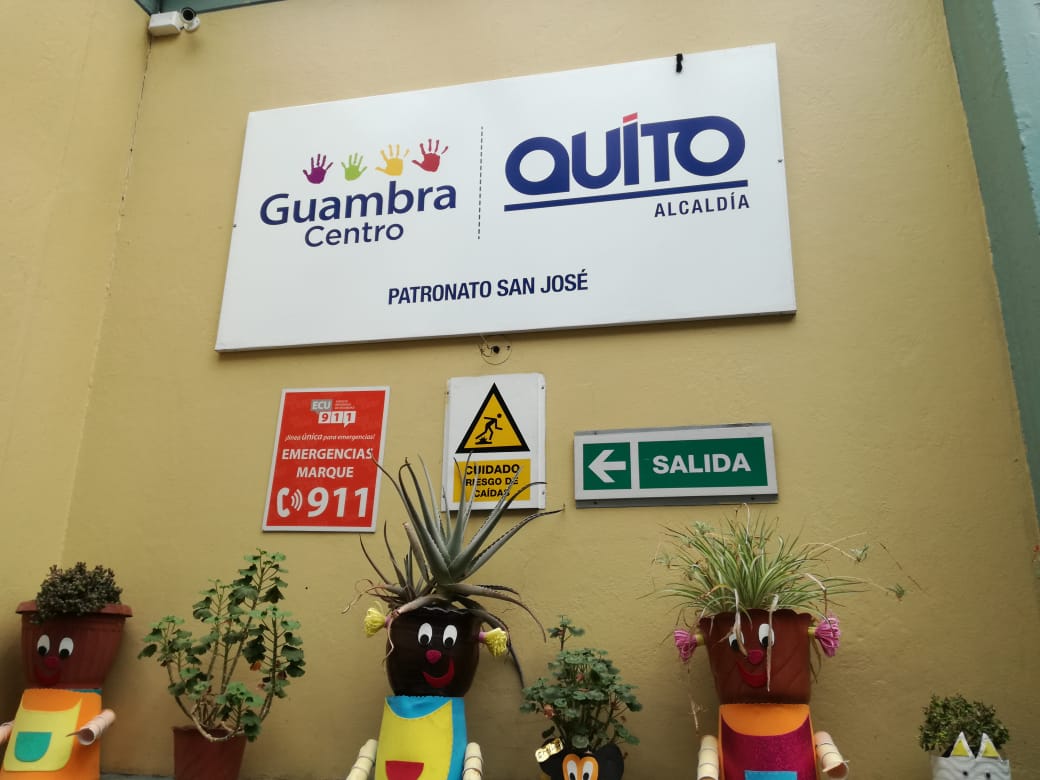 INTRODUCCIÓN
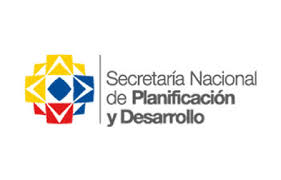 Factores incidentes en la percepción de la calidad en los CEMEIS: Guambra Centros
PROBLEMÁTICA
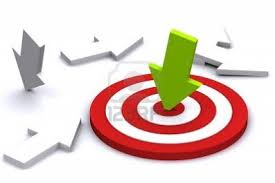 GENERAL
OBJETIVOS
Analizar la percepción de la calidad en el servicio brindado por los CEMEI-guambra centros, en el distrito metropolitano de quito.
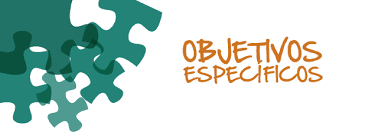 Aplicar herramienta.
Identificar los factores 
Diseñar estrategias
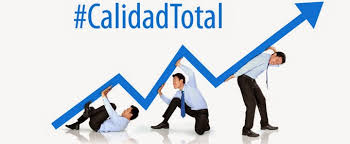 FUNDAMENTACIÓN TEÓRICA
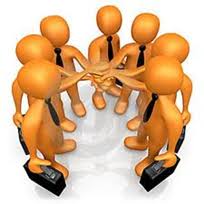 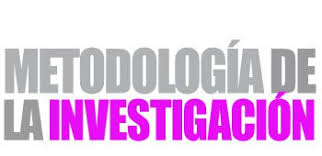 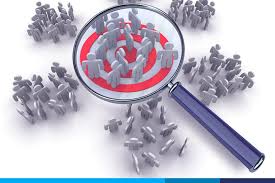 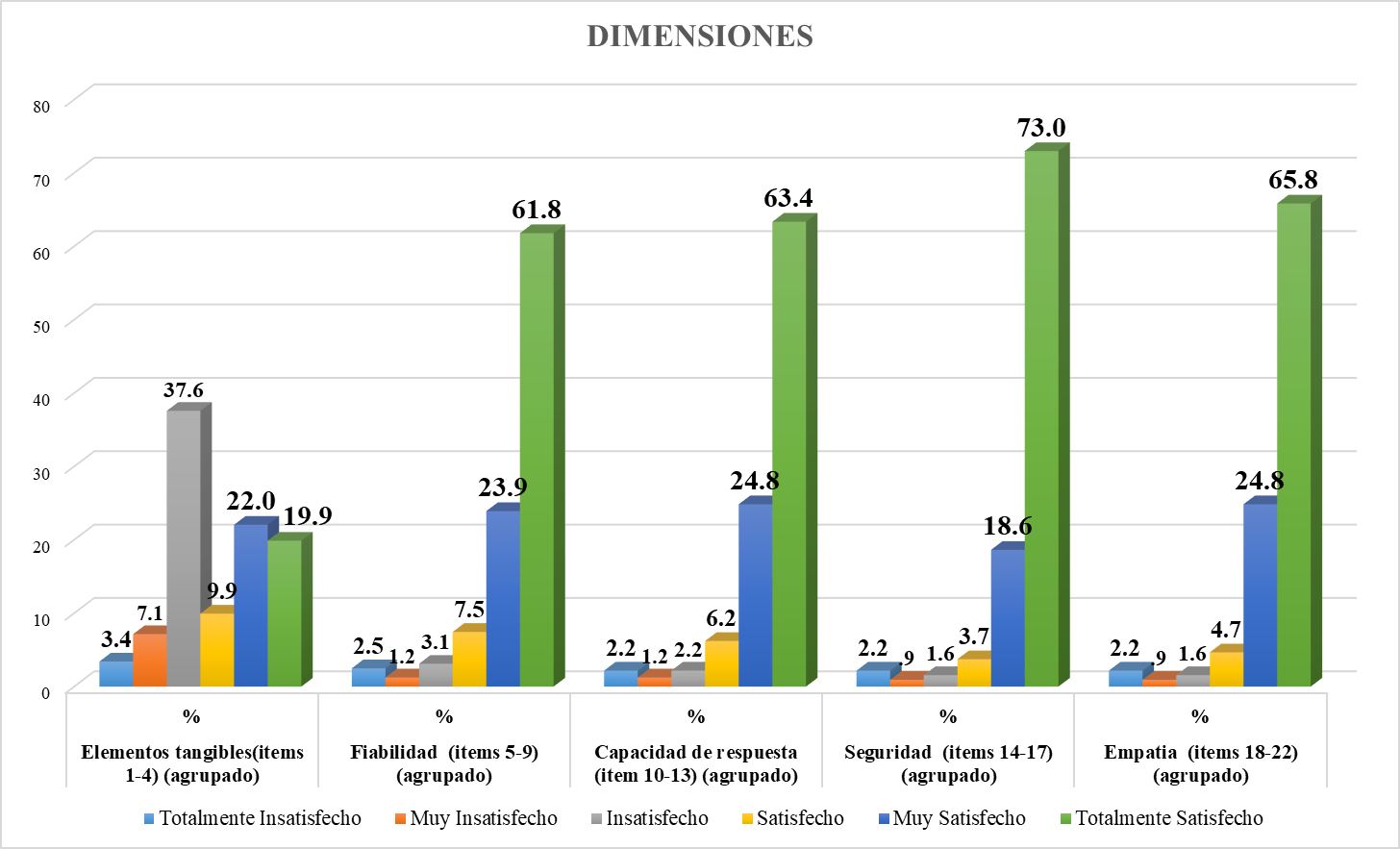 Resultados
El análisis resultante de la investigación en cuanto a cómo perciben la calidad los usuarios/representantes de los CEMEIS: guambra centros, muestra falencias en cuanto a la tangibilidad, necesitando mayor apoyo económico destinado a esta dimensión. 
A partir del año 2015 se brinda con preferencia a familias pertenecientes a los grupos y sectores más vulnerables del distrito metropolitano de quito, acorde a la política que promueve el mejoramiento de las condiciones de vida de los habitantes de quito.  
Se planifican actividades pedagógicas, para garantizar y complementar un buen servicio, lo cual tiene articulación a los sistemas educativos, una vez culminada la etapa de la primera infancia.
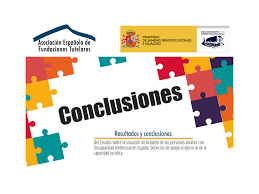 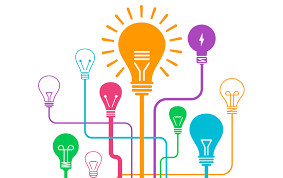 Realizar un estudio de mercado para determinar mediante estudio la necesidad de crear más centros, los cuales funciones bajo los mismos estándares que los centros municipales de educación inicial - guambra centros, pues existen más proyectos municipales, sin embargo no cuentan con una articulación hacia el sistema de educación como los centros anteriormente mencionados. 
Implementar métodos que evalúen constantemente la calidad del servicio entregado en los centros, así como también evaluar la interacción de los padres de familia, para fortalecer el conocimiento recibido.
RECOMENDACIONES